What are you watching?
Take a minute to discuss with someone near you what you typically watch on YouTube.
If you don’t watch YouTube, share what you watch on TikTok, Twitch, or Instagram.
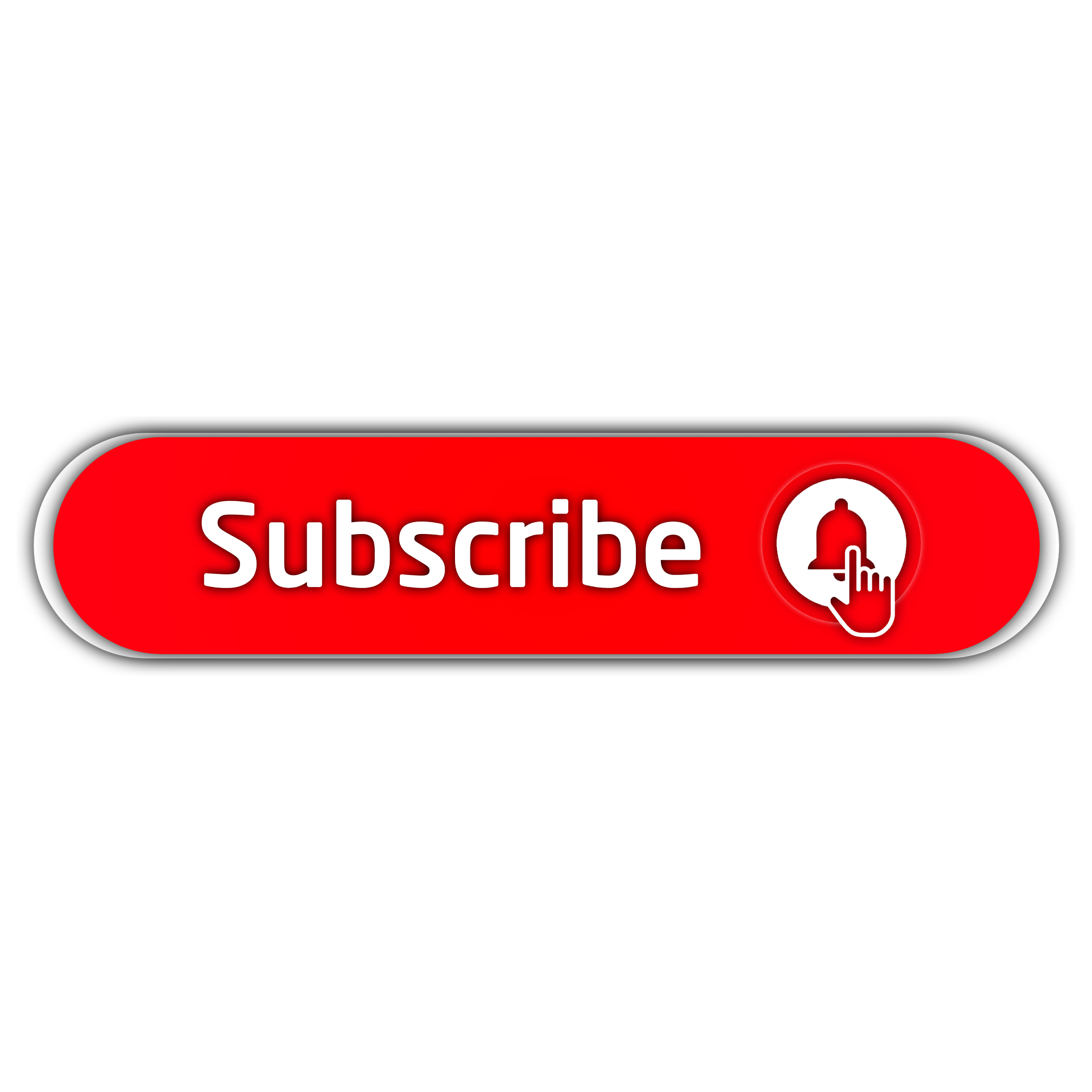 [Speaker Notes: Subscribe button subscription - free image on Pixabay. (n.d.). Retrieved August 25, 2022, from https://pixabay.com/illustrations/subscribe-button-subscription-6244462/]
Quick Write
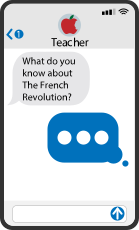 Take 2 minutes to answer the following questions about what you normally watch. Do not worry about grammar, just think of it as texting or messaging a friend.

Who is your favorite content creator?
Are they on YouTube, or are they on TikTok, Twitch, or Instagram? 
What separates them from other creators?
Do you follow other creators in the same “genre” of content?
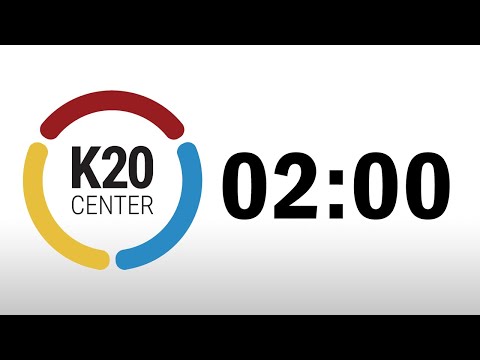 [Speaker Notes: K20 Center. (n.d.). Quick Write. Strategies. https://learn.k20center.ou.edu/strategy/1127
K20center. (2021, September 21). K20 Center 2 minute timer. YouTube. Retrieved August 25, 2022, from https://www.youtube.com/watch?v=HcEEAnwOt2c]
Elevator Speech
Pretend you are trying to convince your friend that your favorite Youtuber is worth watching.  Write 8-10 sentences in (insert language) answering the following questions.

Who is your favorite content creator? (If you don’t have one, pick someone who does content creation videos on TikTok or Instagram.) 
What separates them from other creators?
Do you follow other creators in the same “genre” of content?
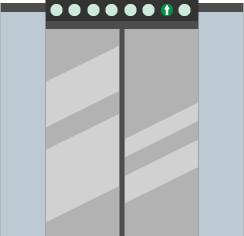 [Speaker Notes: Insert the language of the course.
K20 Center. (n.d.). Elevator Speech. Strategies. https://learn.k20center.ou.edu/strategy/57]
“Kind of like an Octopus”
Creating instructional content for YouTube using World Languages
Essential Questions
How do Content Creators communicate through engaging videos?
How can you use your language skills to teach others a new skill?
Lesson Objective
Make a How-To Video using your World Language skills in the style of a YouTube “content creator.”
Youtube Content Creator Gallery
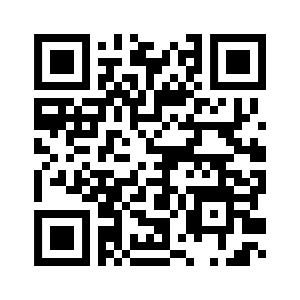 Go to the Wakelet: https://bit.ly/3cfCkH2    or use the QR Code.
Take time to view some of the videos that have topics that are most interesting to you.
As you watch the videos, think about the following question:
Which videos are most interesting to you? Why?
[Speaker Notes: K20 Center. (n.d.). Wakelet. Tech tools. https://learn.k20center.ou.edu/tech-tool/2180]
Magnetic Statements
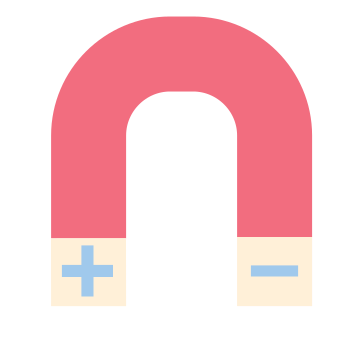 As we go through the next few slides, complete the following:
Move to the side of the room that either attracts or repels you. 
Discuss your choice with the other students in your group.
Share why your group was attracted to the statement.
[Speaker Notes: K20 Center. (n.d.). Magnetic Statements. Strategies. https://learn.k20center.ou.edu/strategy/166]
I prefer content creators who are:
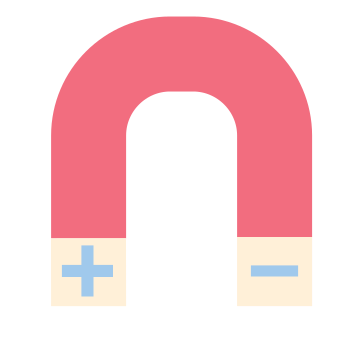 Loud
Quiet
I prefer content creators who are:
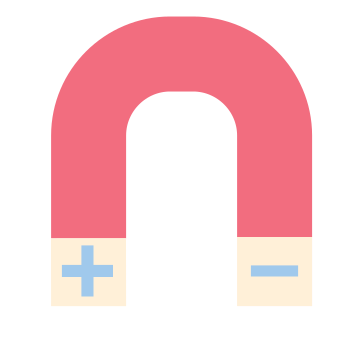 Serious
Silly
I prefer content creators who are:
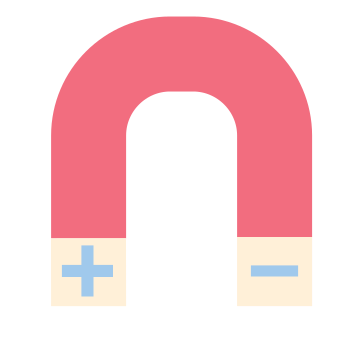 Detailed
Brief
I prefer content creators who are:
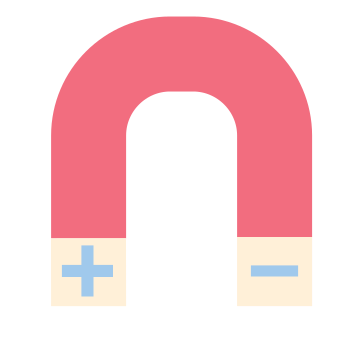 Flashy
Understated
I prefer content creators who are:
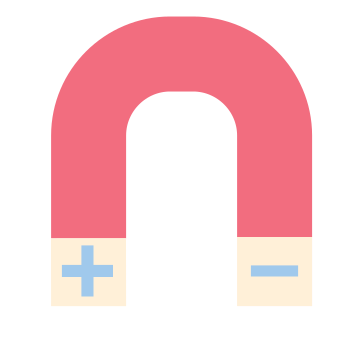 Educational
Entertaining
YouTube Content Creator
This is Marques Brownlee a.k.a. MKBHD. His tech channel is consistently a top performer of YouTube. In 2021, he was featured in the Forbes 30 Under 30. Take time to read the paragraph about Marques Brownlee on your handout.
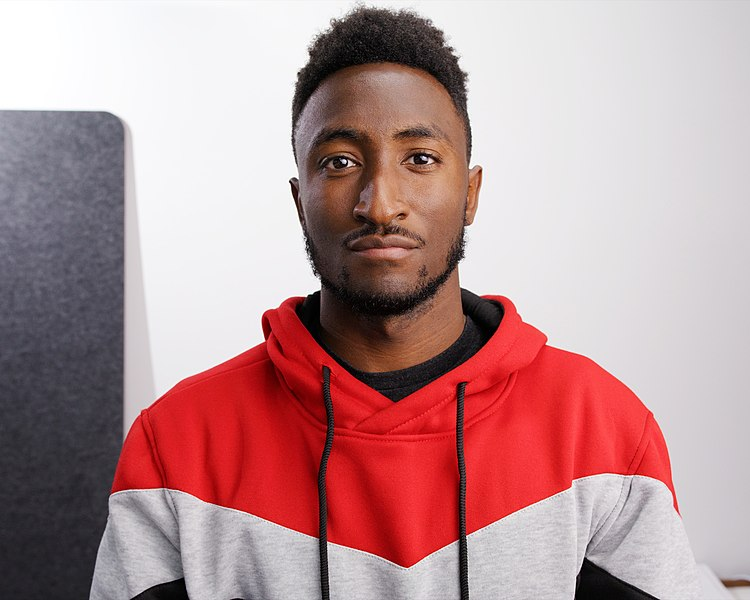 Photo credit: https://commons.wikimedia.org/wiki/File:Marques_Brownlee_cropped.jpg
On being a Youtuber/Content Creator
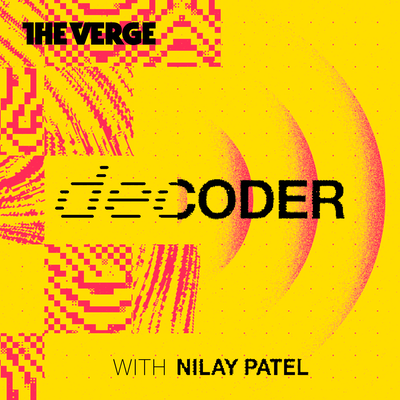 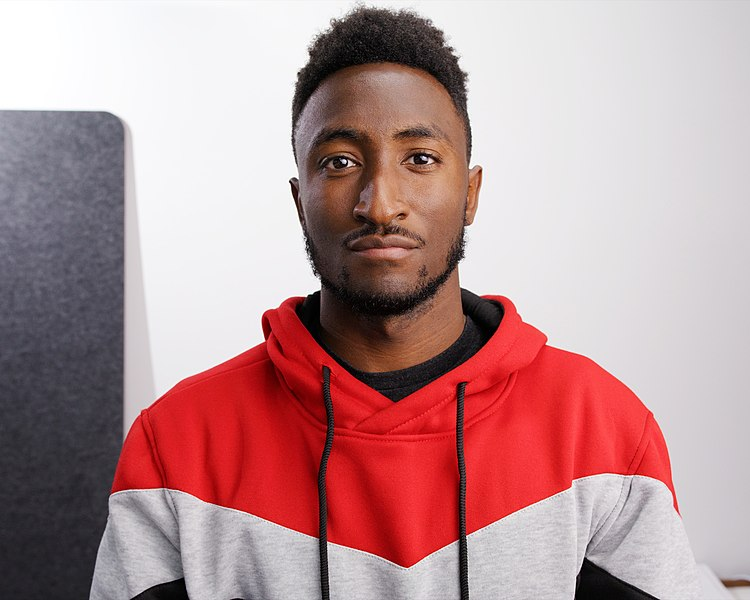 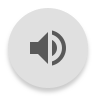 Click to play audio
Photo credit: https://commons.wikimedia.org/wiki/File:Marques_Brownlee_cropped.jpg
[Speaker Notes: Full podcast link: https://www.theverge.com/22231657/mkbhd-marques-brownlee-interview-youtube-creator-influencer-decoder

Patel, N. (2021, January 22). The business of influence with MKBHD. The Verge. Retrieved August 24, 2022, from https://www.theverge.com/22231657/mkbhd-marques-brownlee-interview-youtube-creator-influencer-decoder]
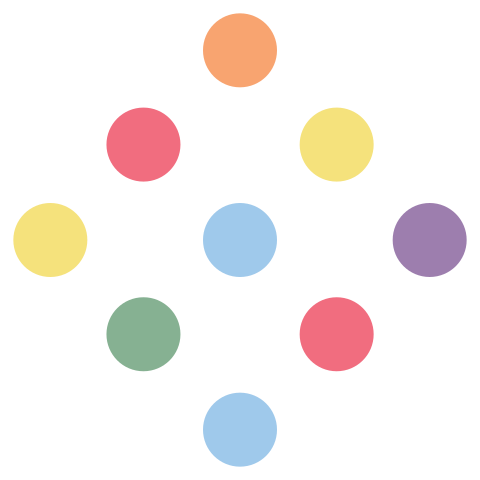 POMS
Think about the podcast clip we just listened to.

What do you think is the point of most significance?

Write down your thoughts at the bottom of your handout.
[Speaker Notes: K20 Center. (n.d.). POMS. Strategies. https://learn.k20center.ou.edu/strategy/101]
“…kind of like an octopus”
“...maybe this is a weird analogy, but stick with me. First, being a YouTuber is a bunch of different jobs in one. Let’s say you’re a tech YouTuber. Part of your job is writing, part of your job is being on camera, part of your job is shooting the video, part of your job is editing the video, and part of your job is promoting, uploading, sharing, and content strategy. I thought of myself as this business that was growing and as I was making these things, kind of like an octopus where I have one arm doing one thing, another arm doing one thing, and some are more precious than others. Like being on camera, writing, and editing are very important to what makes an MKBHD video.”
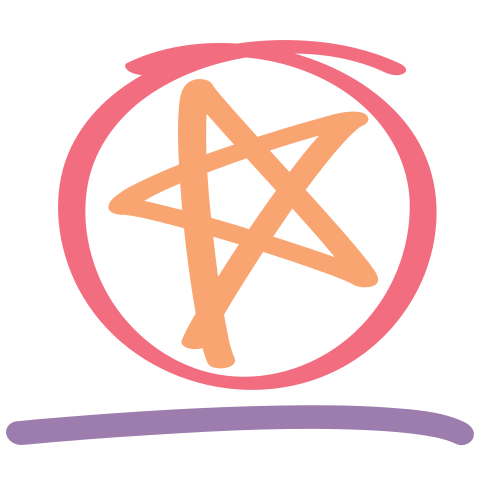 CUS and Discuss
Read the article “Content Creator v Influencer”
As you read complete the following:
Circle any new words.
Star the main ideas.
Underline the details that support the main idea.
Once you have finished reading, discuss the article with your partner.
What did you circle, star, or underline?
[Speaker Notes: K20 Center. (n.d.). CUS and Discuss. Strategies. https://learn.k20center.ou.edu/strategy/162]
Create your own content!
You must complete the following criteria:
You must submit a script with the final video in the language of this class.
Your video must teach a skill. 
e.g. Baking a cake, learning salsa dancing, how to use a character’s ultimate in Overwatch.
Make your own content three-minute minimum, five-minute maximum run-time.
You can use graphics or effects, but these must supplement the narration, not replace it.
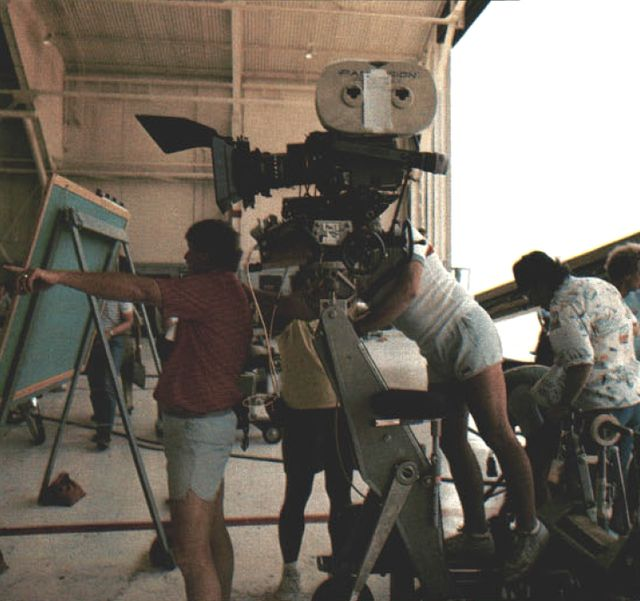 Image credit: https://commons.wikimedia.org/wiki/File:Filming_of_Top_Gun_movie_(06)_1985.jpg
[Speaker Notes: Edit the time on the third bullet to fit the level of your class.]
Using Clipchamp
Click the purple “Try for free” button in the upper right-hand corner. 
Click “Continue with Google” to use your school Google account, or “use your email” to sign-up using your email.
Select “Education,” then “School”
Once you are logged-in, click “Create a Video.”
You are now the video editor and can make your first video!
Grab the Popcorn!
Take some time to watch your classmates’ videos!
Use the Google Form QR code to evaluate each video.
Rate the videos on:
Accuracy of language spoken.
Clarity of instructions given.
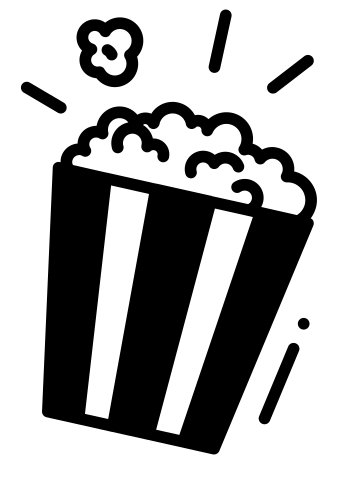 [Speaker Notes: Insert your own QR code prior to the start of the lesson. 
Popcorn icons - free SVG & PNG Popcorn images - noun project. The Noun Project. (n.d.). Retrieved August 24, 2022, from https://thenounproject.com/browse/icons/term/popcorn/]